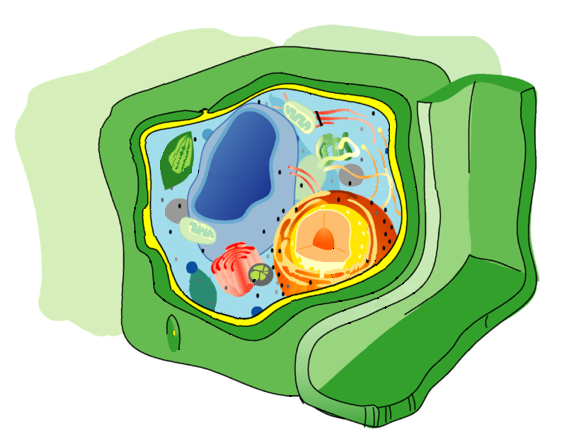 Cell Bingo
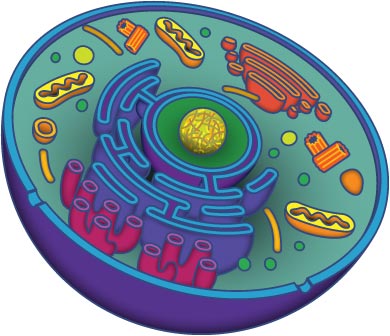 Create your bingo card
Mitochondria
Chloroplast
Cell Membrane
Tissue
Unicellular
Nucleus
Vacuole
Organelle
Endoplasmic Reticulum
Golgi Apparatus
Cell Wall
Organ
Cell
Nuclear Membrane
Robert Hooke
Cell Theory
Microscope
Cytoplasm
Prokaryotic
Ribosome
Organ System
Multicellular
Eukaryotic
Organism
Nucleolus
Centriole
Lysosome
Controls what goes in and out of the cell
Found in both plant cells and animal cells
Scientist who looked at cork under a microscope and named “cells”
Helps protect and provide shape of plant cells
Directs cellular activity
Jelly-like substance found inside all cells
Produces proteins for the cell
Transports proteins and other materials throughout the cell
Known as the powerhouse of the cell
Sorts and packages proteins and other cellular materials
Photosynthesis occurs here
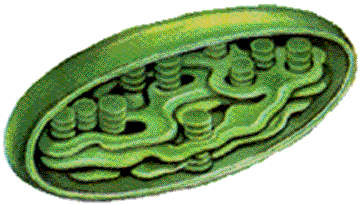 Found inside the nucleus
Creates ribosomes
Animal cells have multiple small ones
Plant cells have one large one
Breaks down and recycles waste and old cell parts
Surrounds and protects the nucleus
Small, specialized units that work together inside a cell
An organism made up of only one cell
Smallest and most basic unit of life
An organism made up of two or more cells
Two or more cells working together to perform a specific job
Type of cell without a nucleus
Ex: bacteria
Two or more tissues working together to perform a specific function
Type of cell with a nucleus
Ex: plant and animal
Any living thing
Carries out all basic functions of life
Organizes the movement of chromosomes during cell division
Instrument used to see things that are not visible to the “naked” eye
Two or more organs working together
1. All living things are made up cells
2. Cells are basic unit of structure and function
3. Cells come from existing cells